Frequency Polygons
Frequency Polygons
Nov 2017
2H Q1
Spec 1
2H Q4
Nov 2018
3H Q7
June 2019
3H Q3
Specimen Set 1 2H Q4
Frequency Polygons
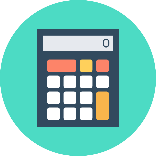 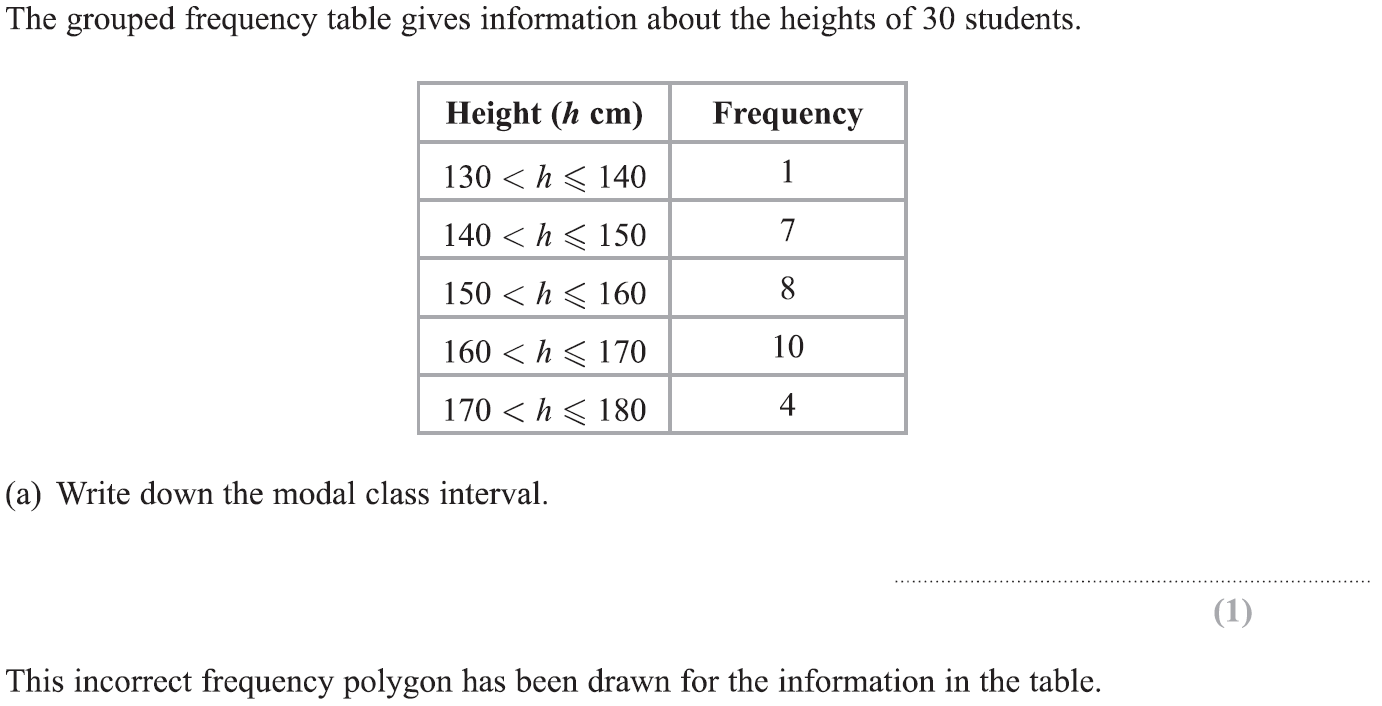 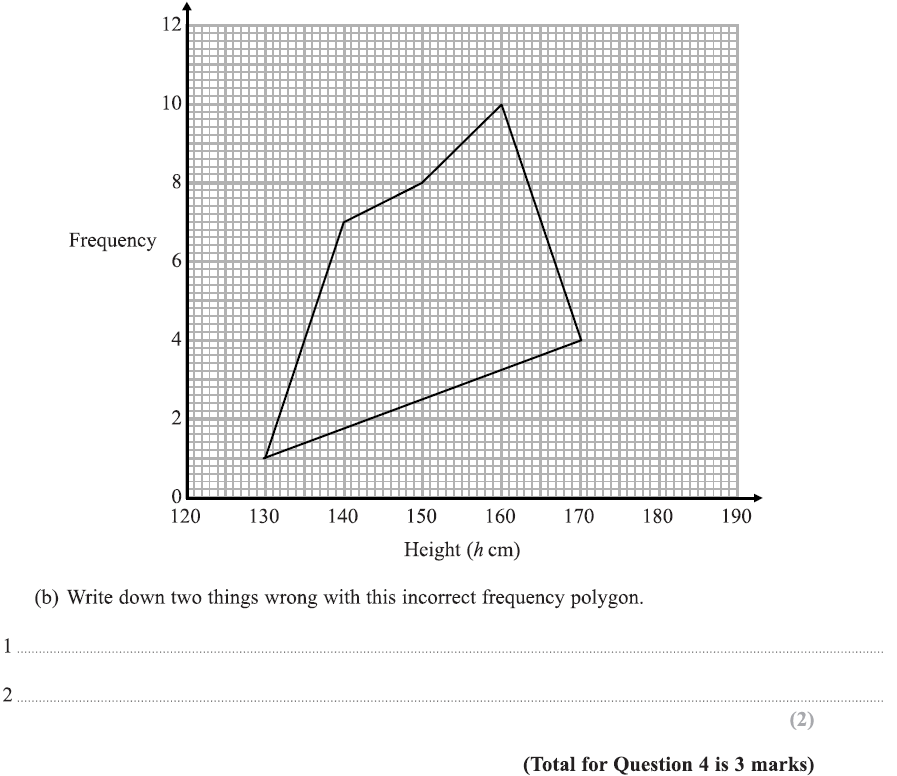 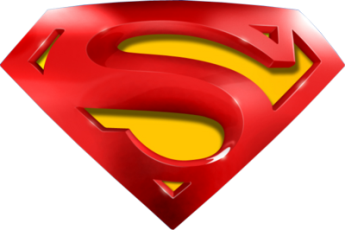 Specimen Set 1 2H Q4
Frequency Polygons
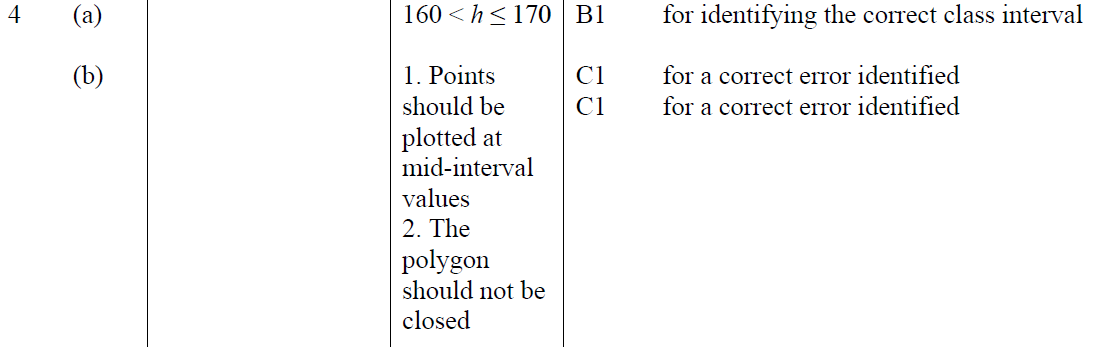 A
B
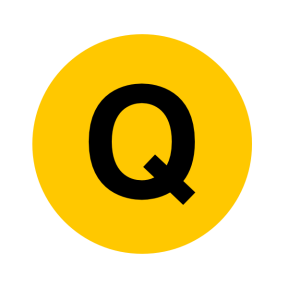 Nov 2017 3H Q1
Frequency Polygons
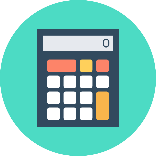 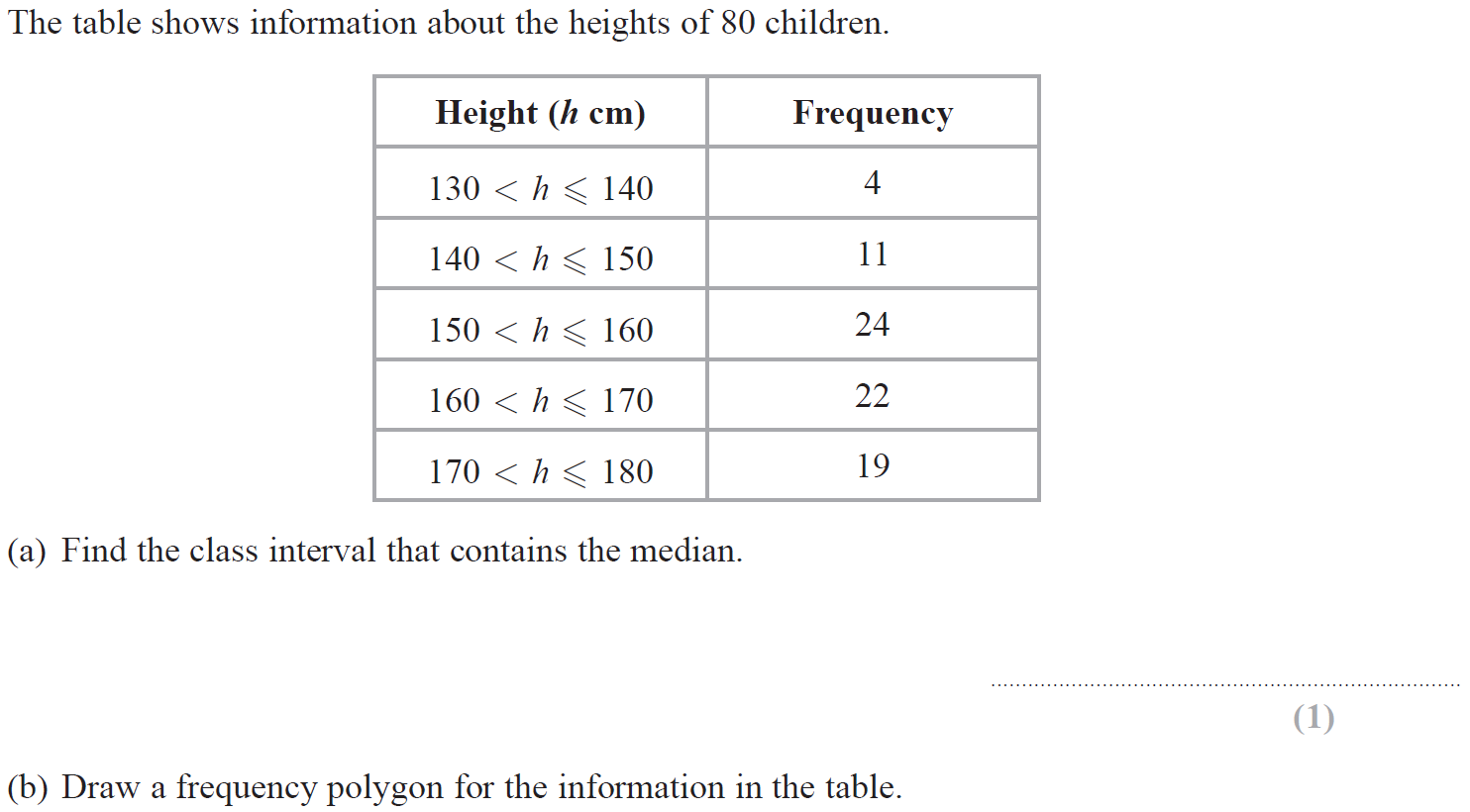 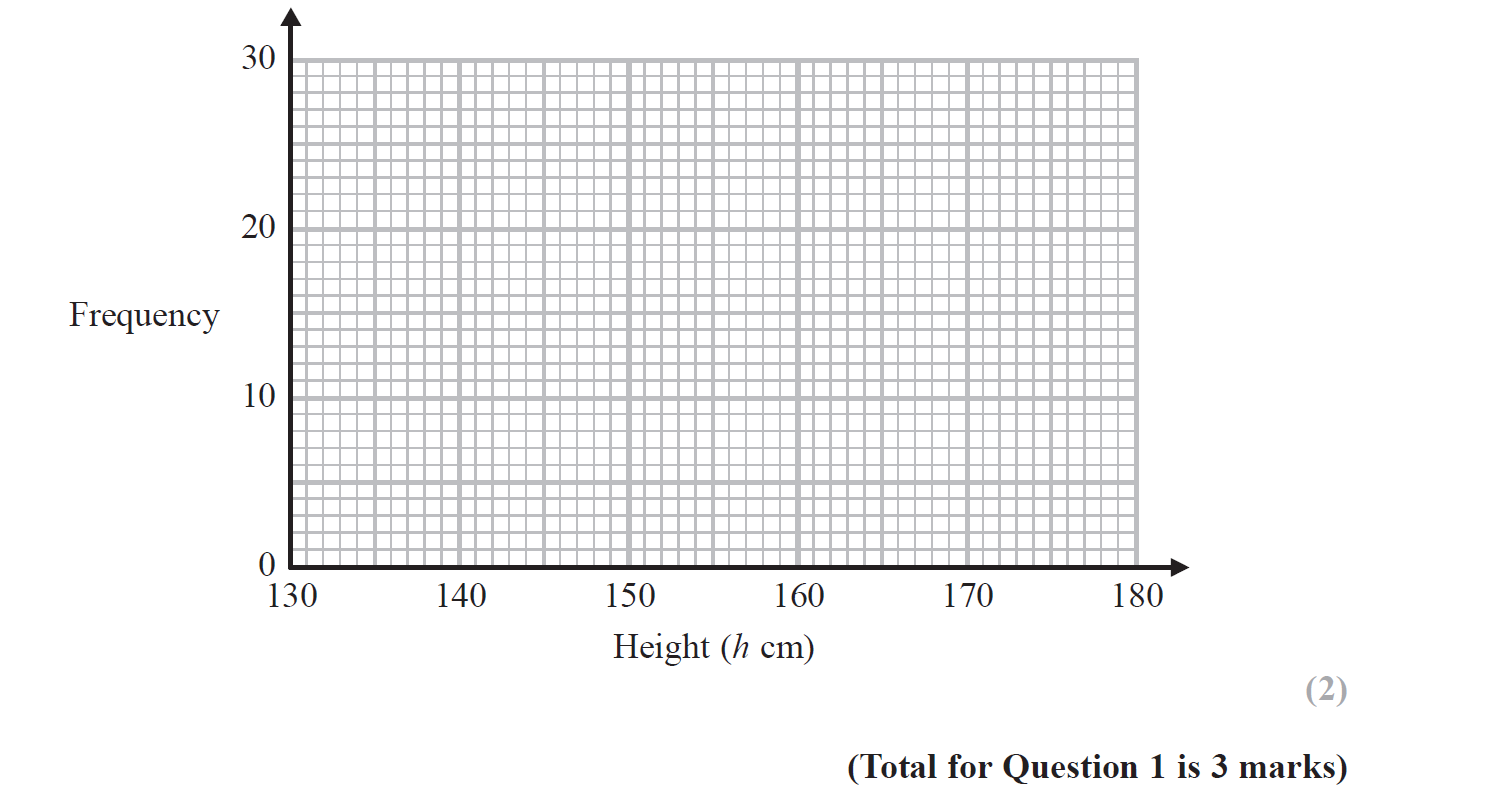 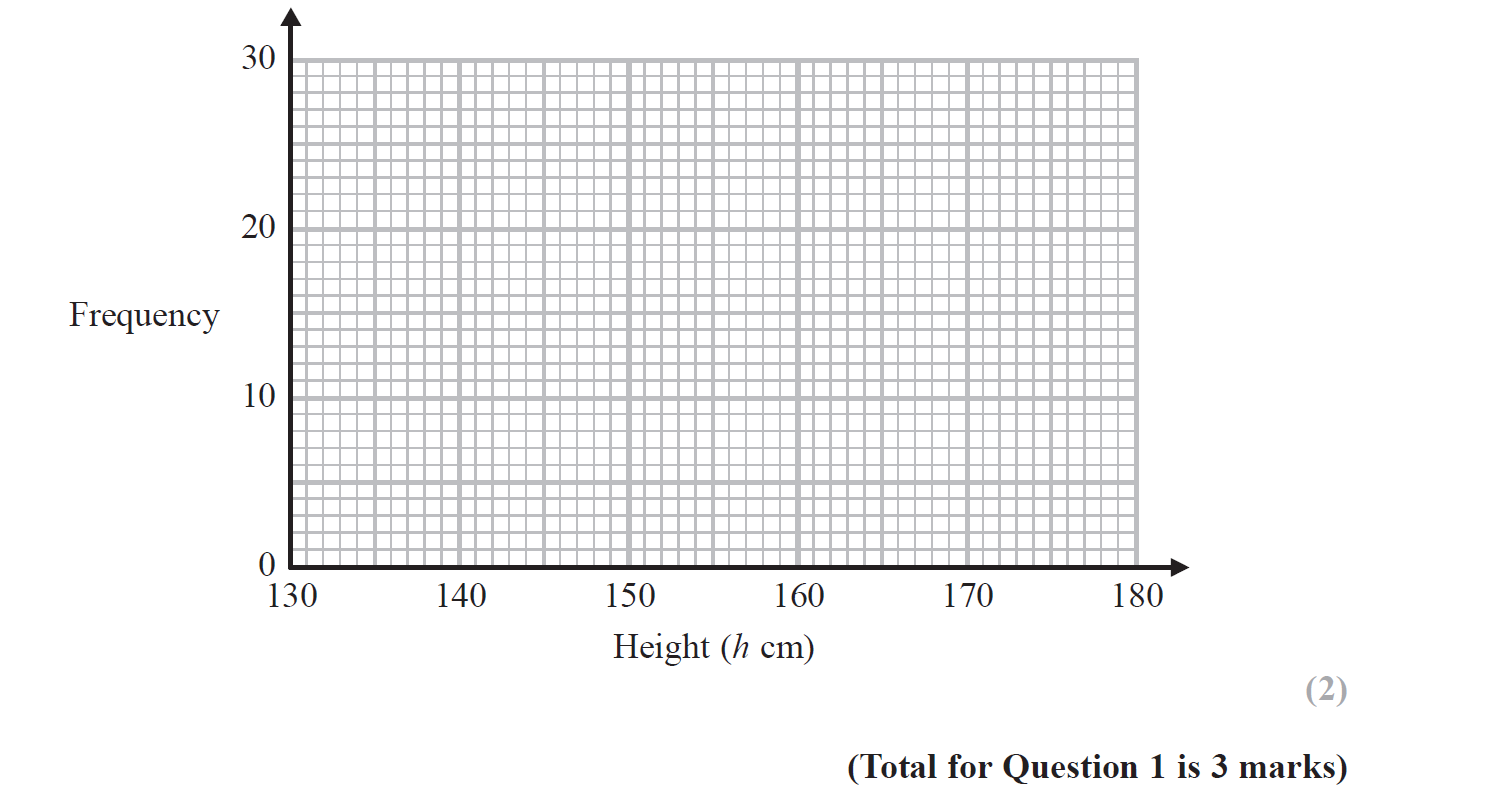 Reveal Graph (b)
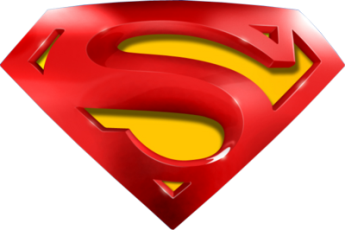 Nov 2017 3H Q1
Frequency Polygons
A
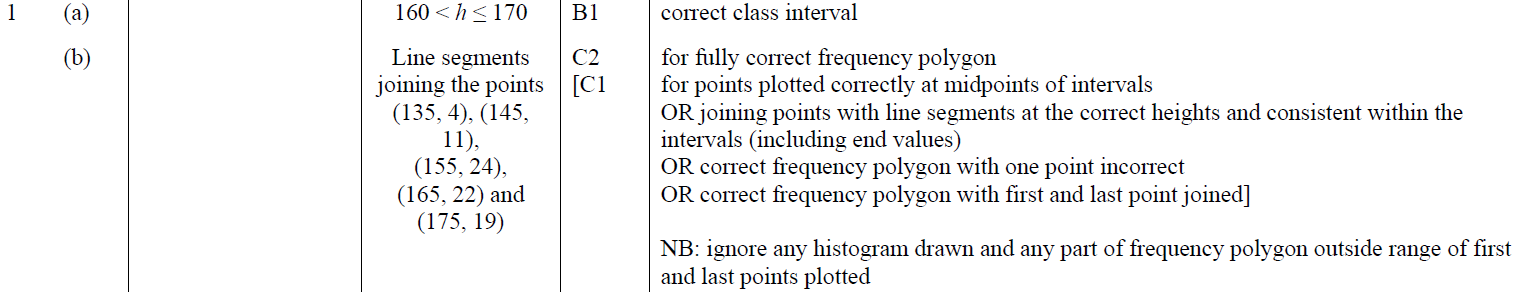 B
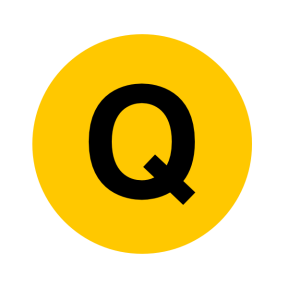 Nov 2018 3H Q7
Frequency Polygons
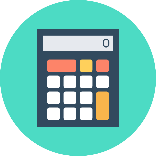 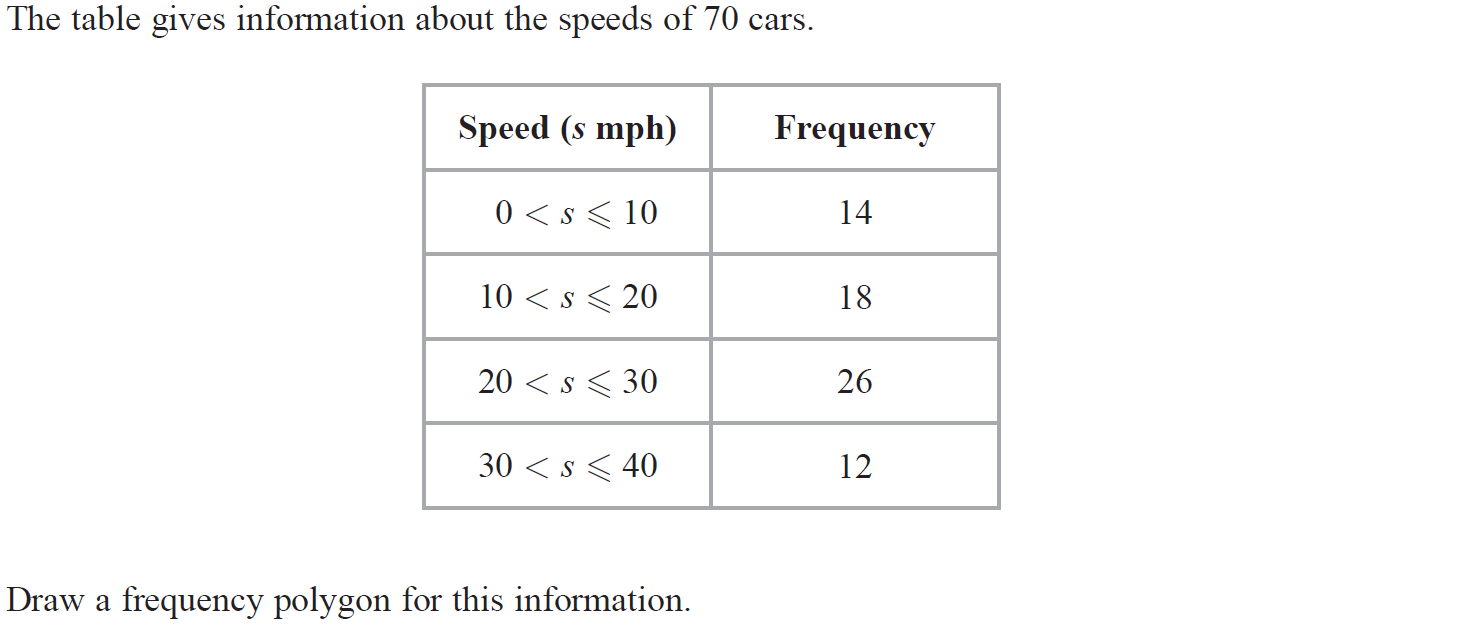 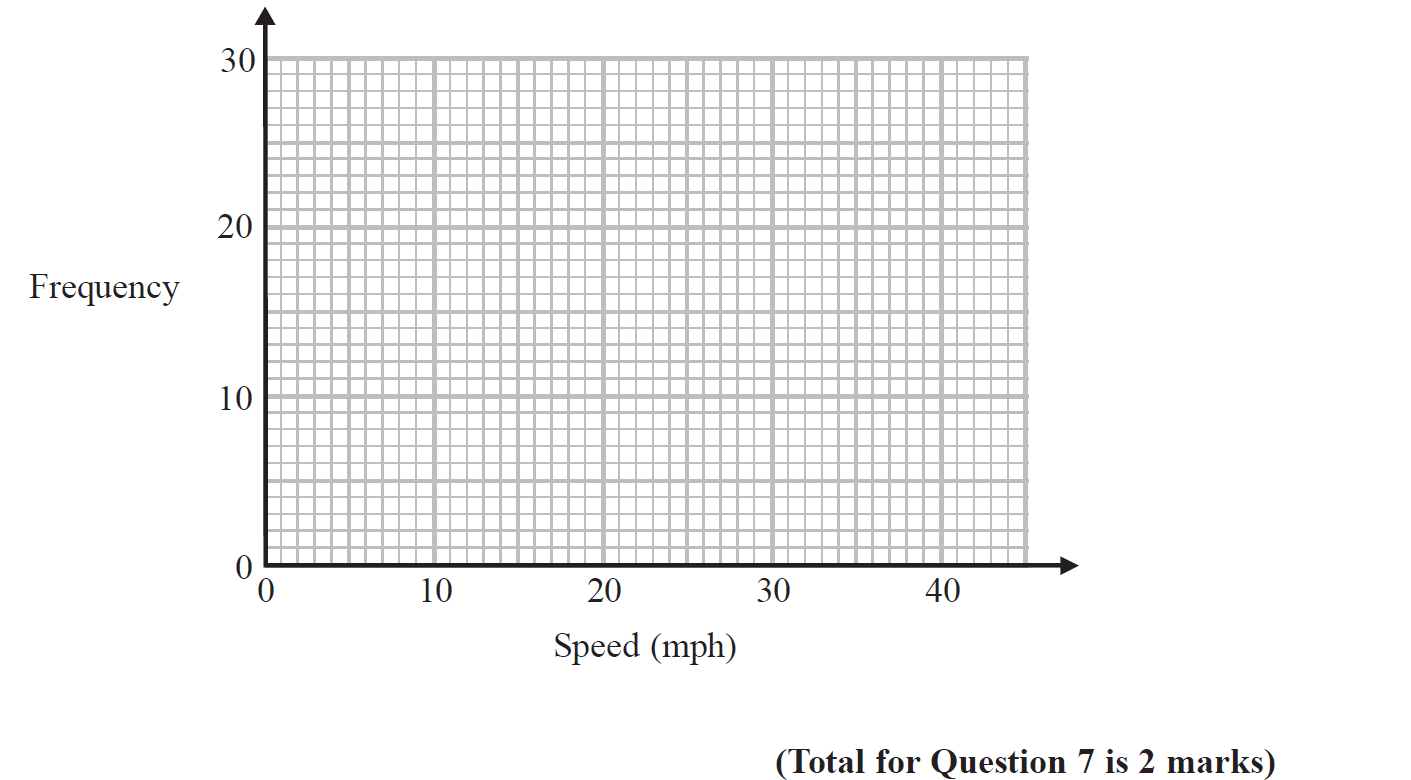 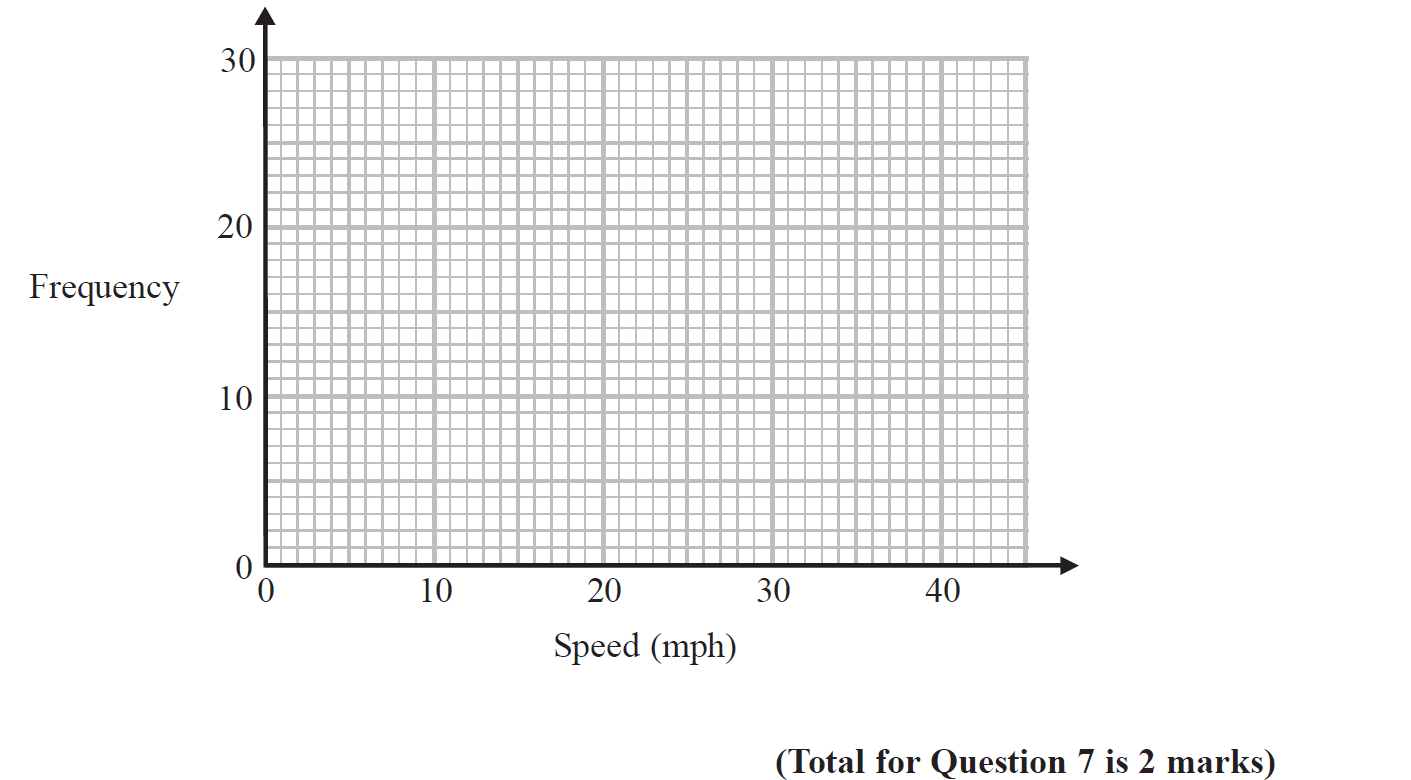 Reveal Graph
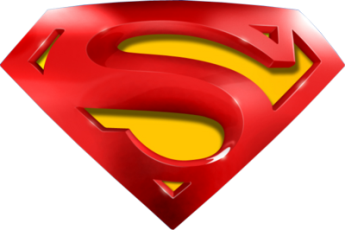 Nov 2018 3H Q7
Frequency Polygons
A
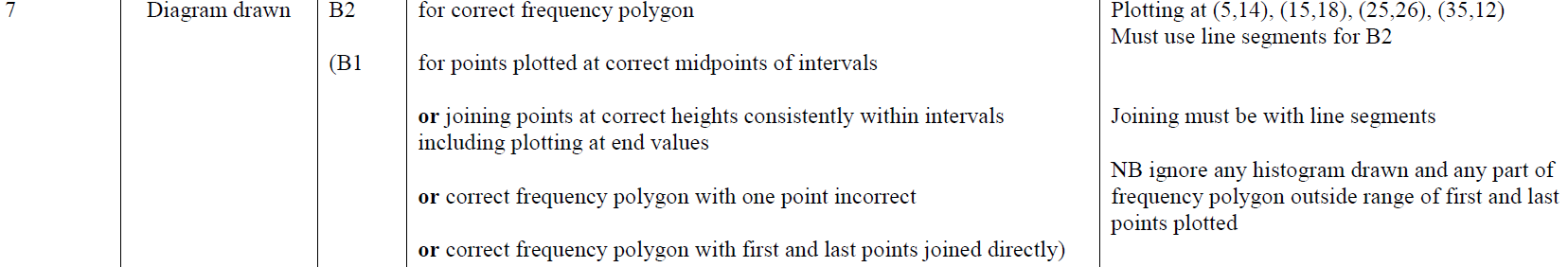 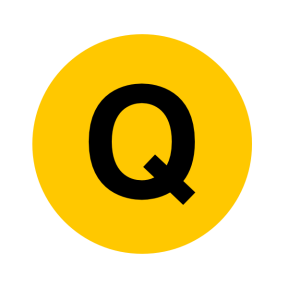 June 2019 3H Q3
Frequency Polygons
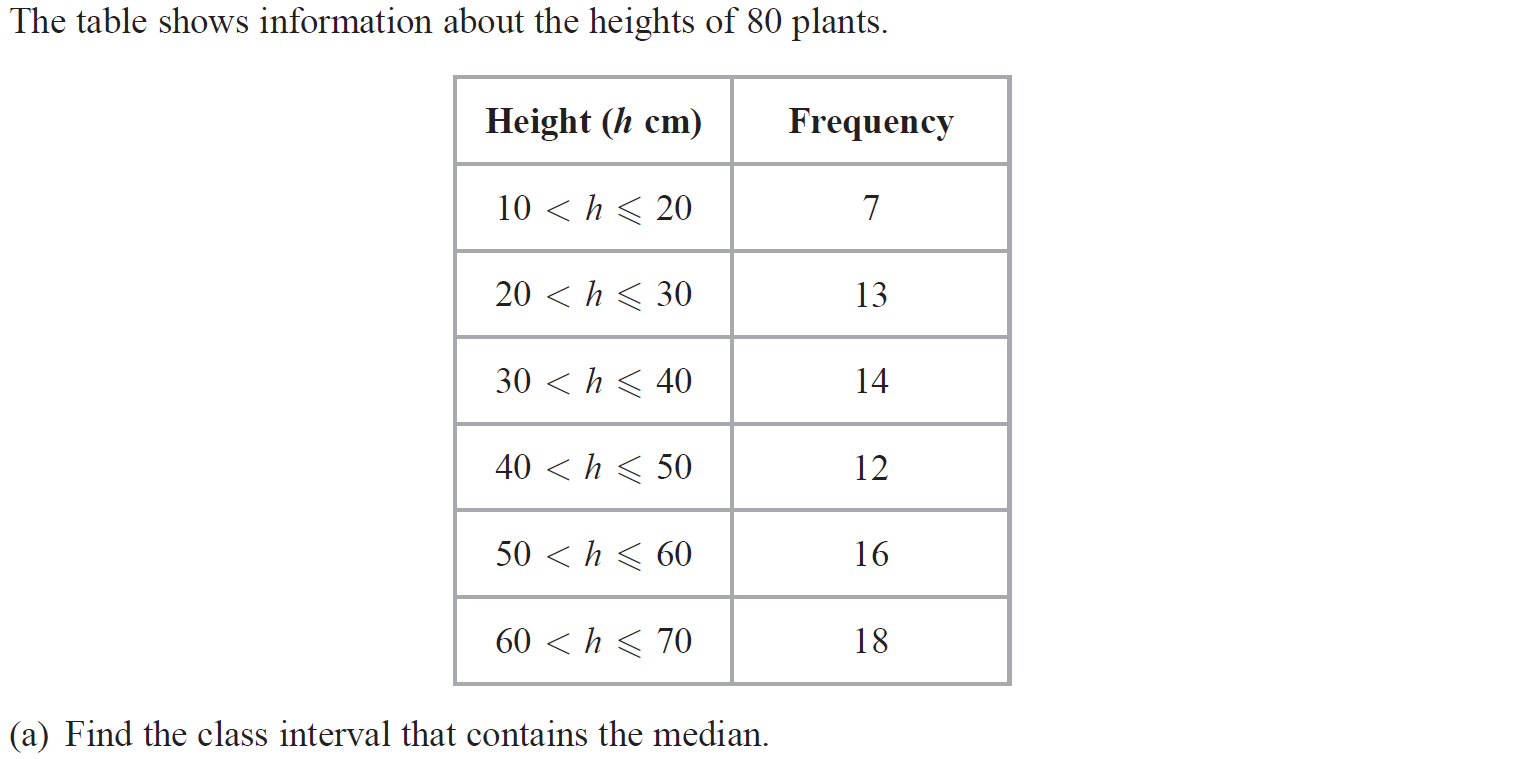 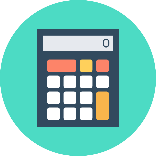 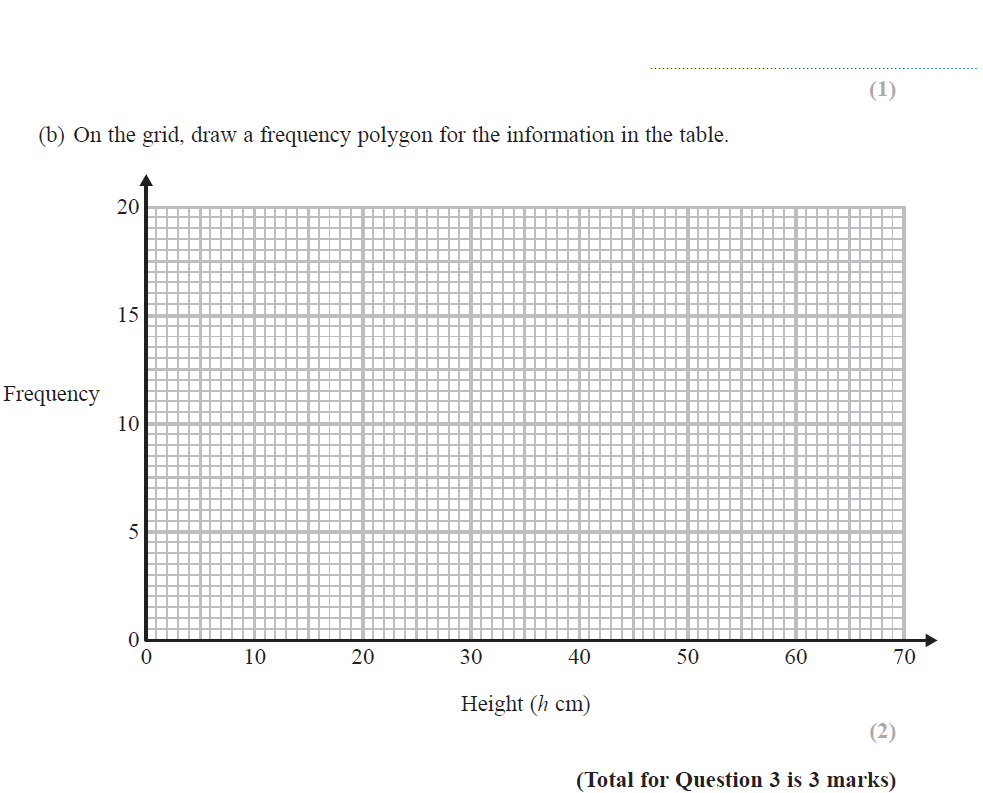 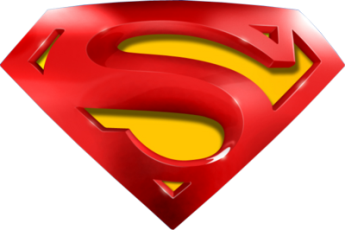 June 2019 3H Q3
Frequency Polygons
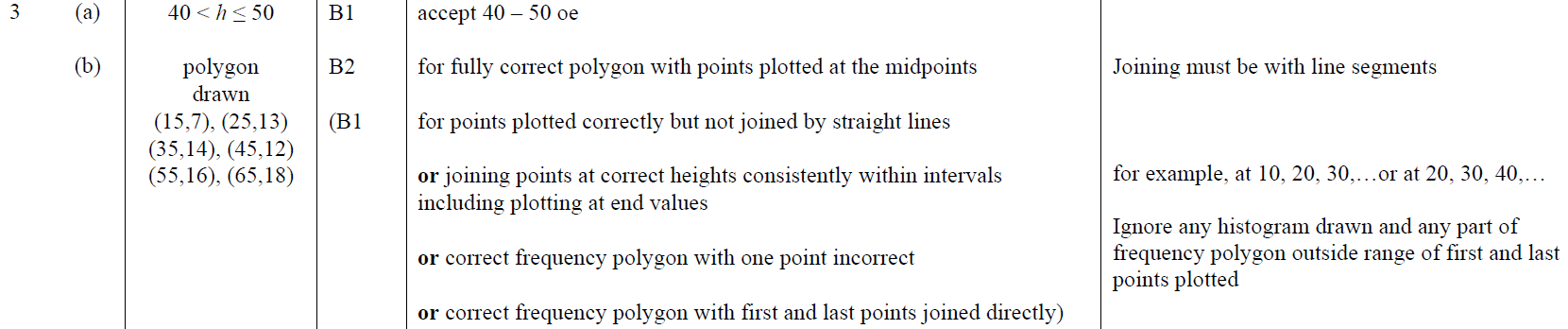 A
B
A SF
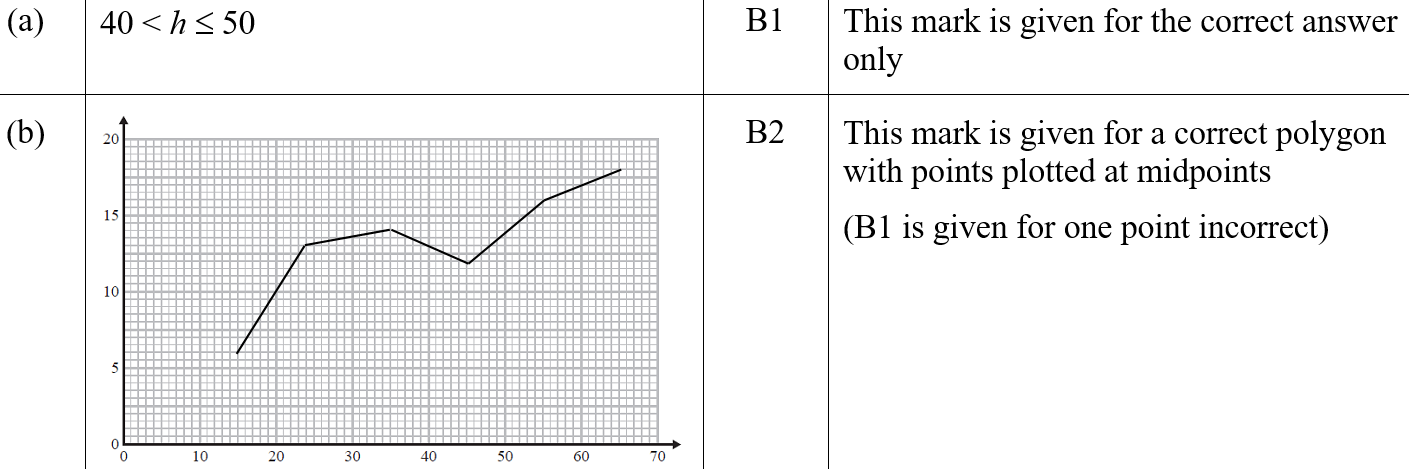 B SF
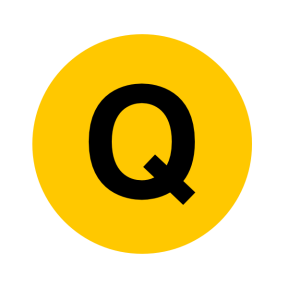